DSMC simulations of polarized atomic beam sources including magnetic fields
September 13, 2013 | Martin Gaisser, Alexander Nass and Hans Ströher
Unpolarized anti-p beam
Polarized target
PAX-Experiment based on Spin Filtering
Polarization build-up of  a circulating particle beam 
by interaction with a polarized gas target
September 13, 2013
PSTP2013, Charlottesville, Virginia, USA
2
Polarized anti-p beam
Unpolarized anti-p beam
PAX-Experiment based on Spin Filtering
Polarization build-up of  a circulating particle beam 
by interaction with a polarized gas target
Polarized target
September 13, 2013
PSTP2013, Charlottesville, Virginia, USA
3
Spin Filtering at COSY
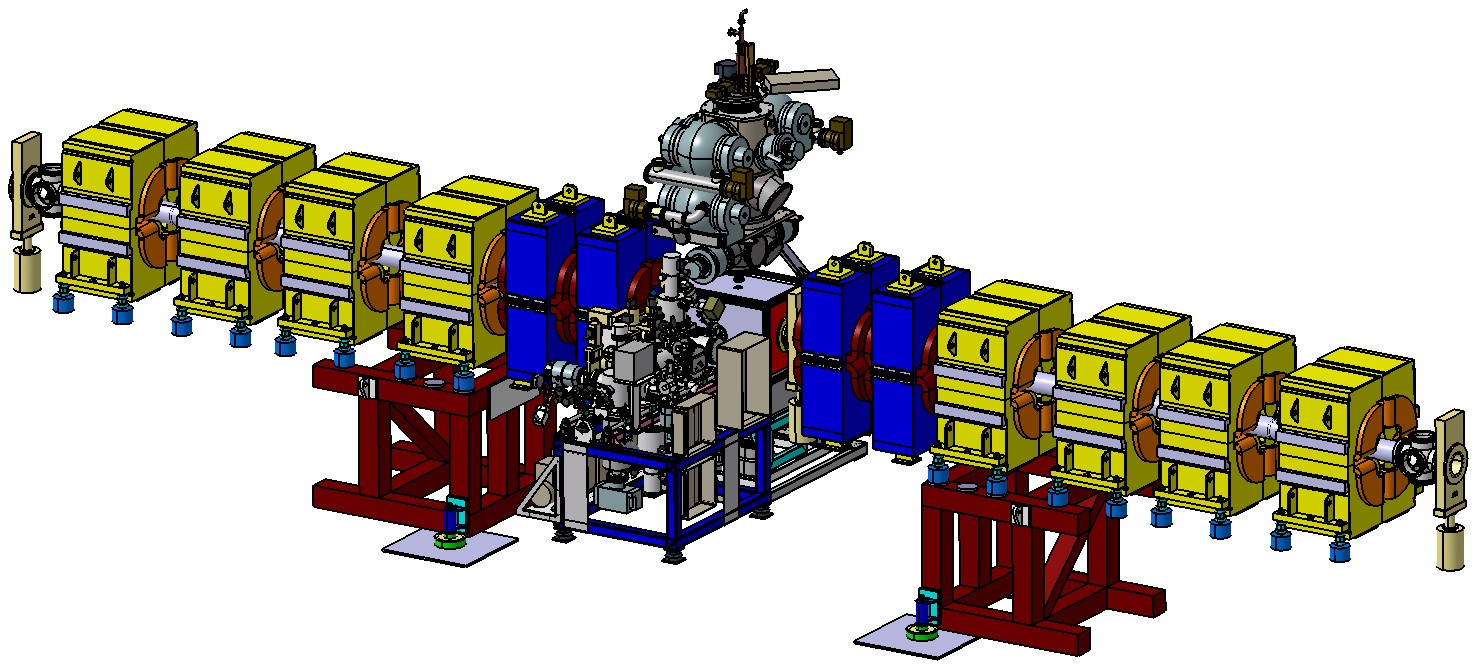 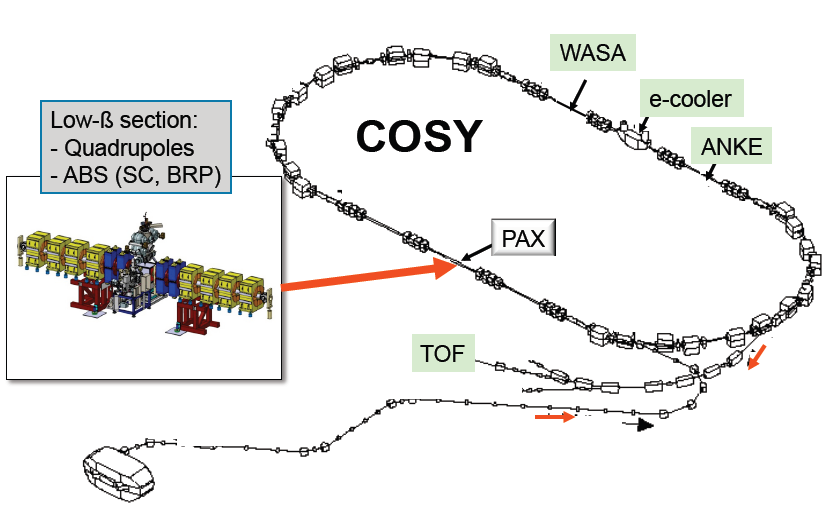 WASA
e-cooler
ANKE
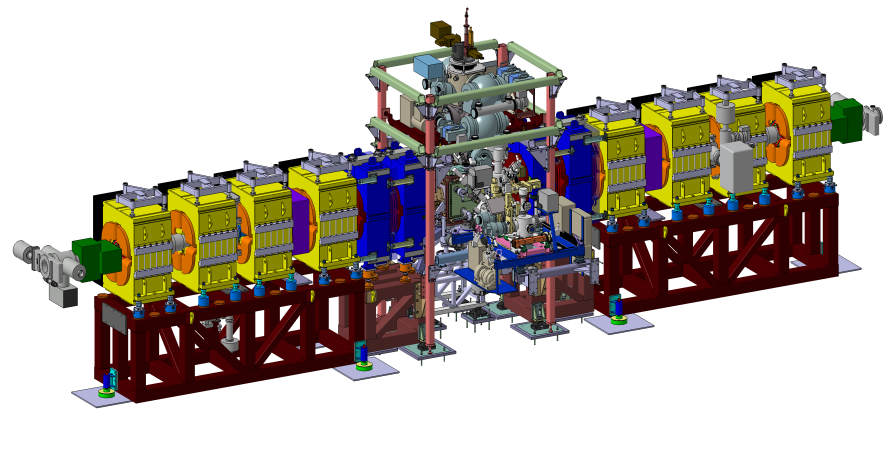 PAX
September 13, 2013
PSTP2013, Charlottesville, Virginia, USA
4
The polarized target
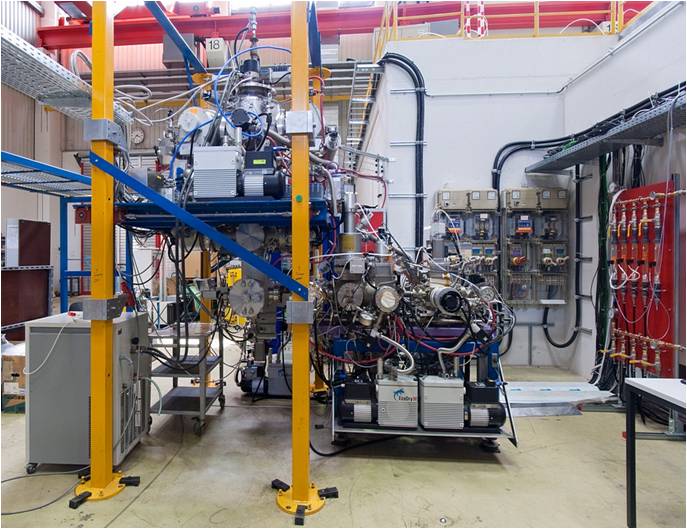 ABS
Breit-Rabi
polarimeter
Atomic beam source (ABS) produces a beam of polarized atoms injected into a storage cell
Breit-Rabi polarimeter analyzes a sample beam from that target cell      measurement of target polarization and molecular content
September 13, 2013
PSTP2013, Charlottesville, Virginia, USA
5
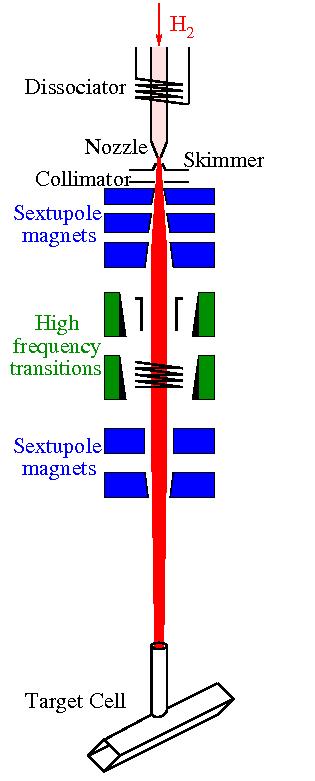 Principle of Atomic Beam Source
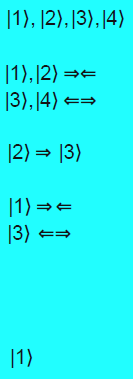 Dissociation of hydrogen molecules
Expansion of the atomic gas           supersonic beam
Formation of atomic beam using skimmer and collimator 
Removal of atoms with electron spin -1/2 in sextupole system, prefocussing
Exchange of hyperfine state populations
Removal of atoms with electron spin -1/2 in sextupole system, focussing into the target cell
September 13, 2013
PSTP2013, Charlottesville, Virginia, USA
6
Motivation for Simulations
High intensities / densities and polarization of polarized atomic beams required
Modelling failed in the past because of multitude of processes involved, e.g. collisions in transition region between laminar and molecular flow, magnetic fields, high frequency transitions, recombination, spin exchange, …
Combination of all effects only possible with DSMC calculations
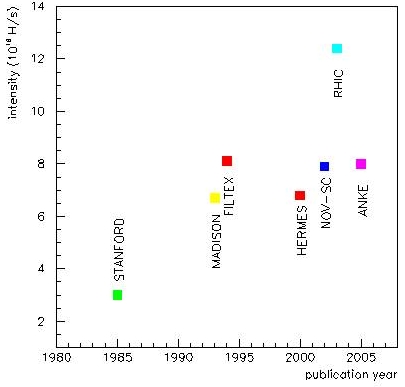 Final goal: Successful modelling of existing sources and
                         optimization algorithms for new sources
September 13, 2013
PSTP2013, Charlottesville, Virginia, USA
7
Are DSMC calculations suitable to simulate ABS?
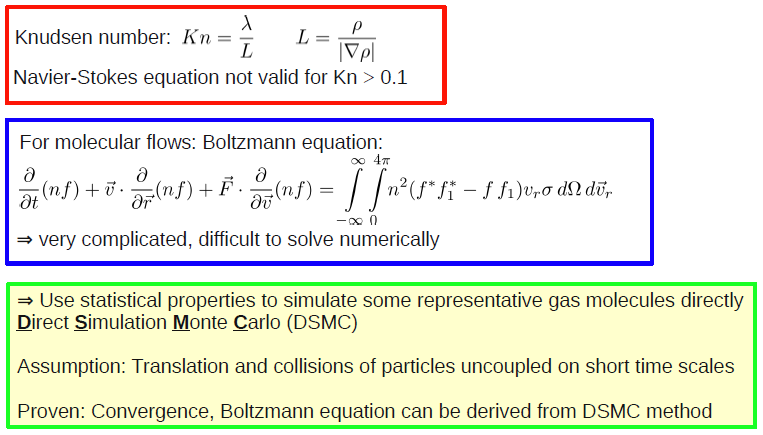 Answer is yes!
September 13, 2013
PSTP2013, Charlottesville, Virginia, USA
8
DSMC Setup
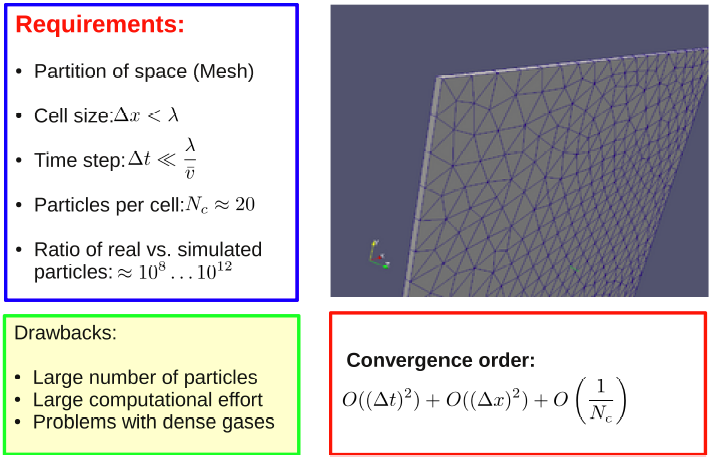 Use of OpenFoam 1.7.1 and ParaView
September 13, 2013
PSTP2013, Charlottesville, Virginia, USA
9
Experimental Setup for Measurements
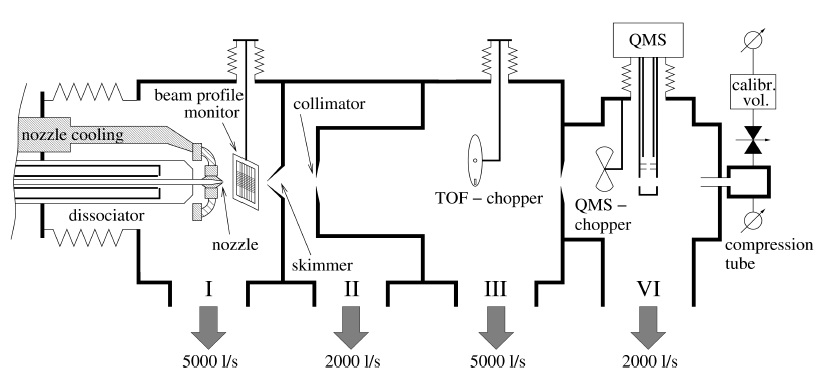 Atomic beam teststand, equipped with devices to measure the
velocity and density distributions, the intensity of atomic beams,
as well as the atomic and molecular content
September 13, 2013
PSTP2013, Charlottesville, Virginia, USA
10
Results: Beam parameters and pressure distibution
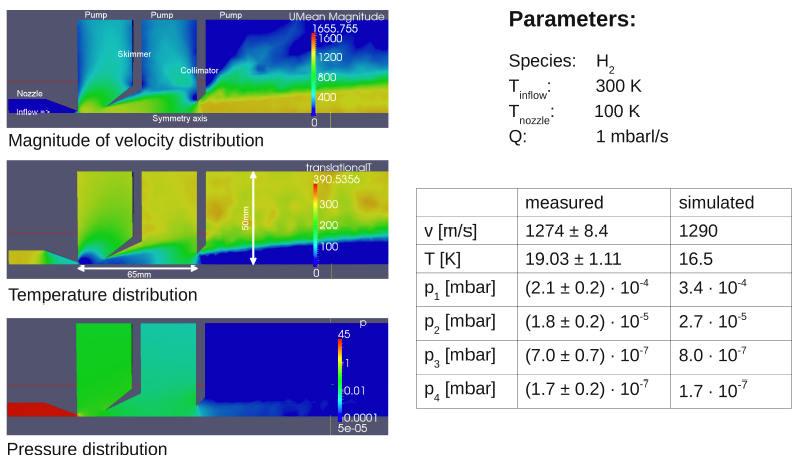 September 13, 2013
PSTP2013, Charlottesville, Virginia, USA
11
Extensions to OpenFOAM 1.7.1
New binary collision model based on a Lennard-Jones potential
Particles are equipped with spin, e.g. creation of an array of hyperfine states
Generic interface for magnetic fields acting on the particles
Introduction of wall recombination of atoms to molecules
Calculation of spin exchange effects
Implementation of high frequency transitions
Calculation of wall collisions
Source development: Optimization algorithm
September 13, 2013
PSTP2013, Charlottesville, Virginia, USA
12
Binary collision models
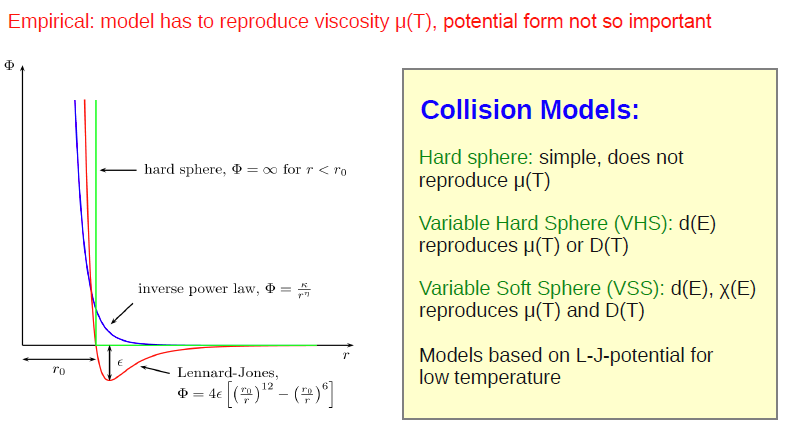 September 13, 2013
PSTP2013, Charlottesville, Virginia, USA
13
Implementation of magnetic fields
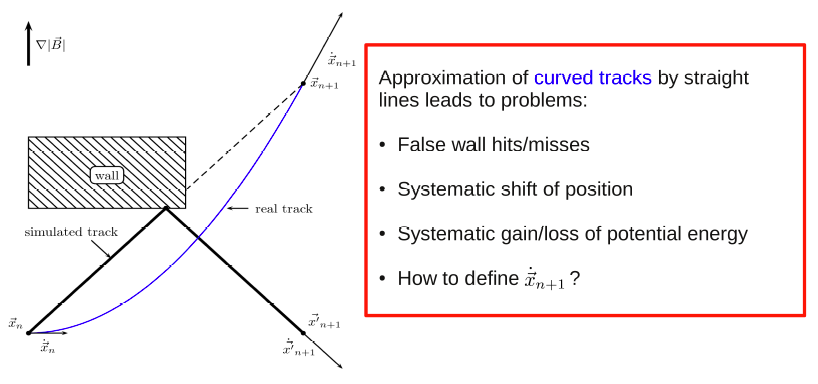 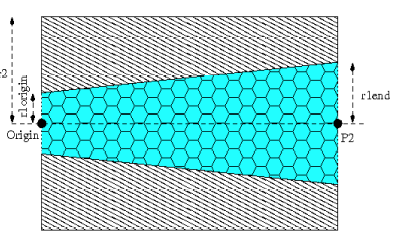 September 13, 2013
PSTP2013, Charlottesville, Virginia, USA
14
Solution: Parabolic fit
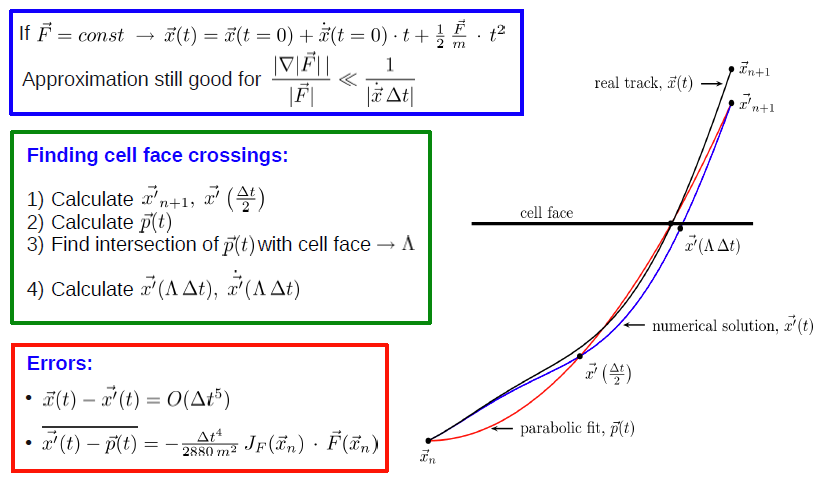 Good approximation if force gradients are small
September 13, 2013
PSTP2013, Charlottesville, Virginia, USA
15
Results: Recombination
Particles in a box: Recombination on the wall with recombination probability of 5x10-3
                                (density: 5x1017)
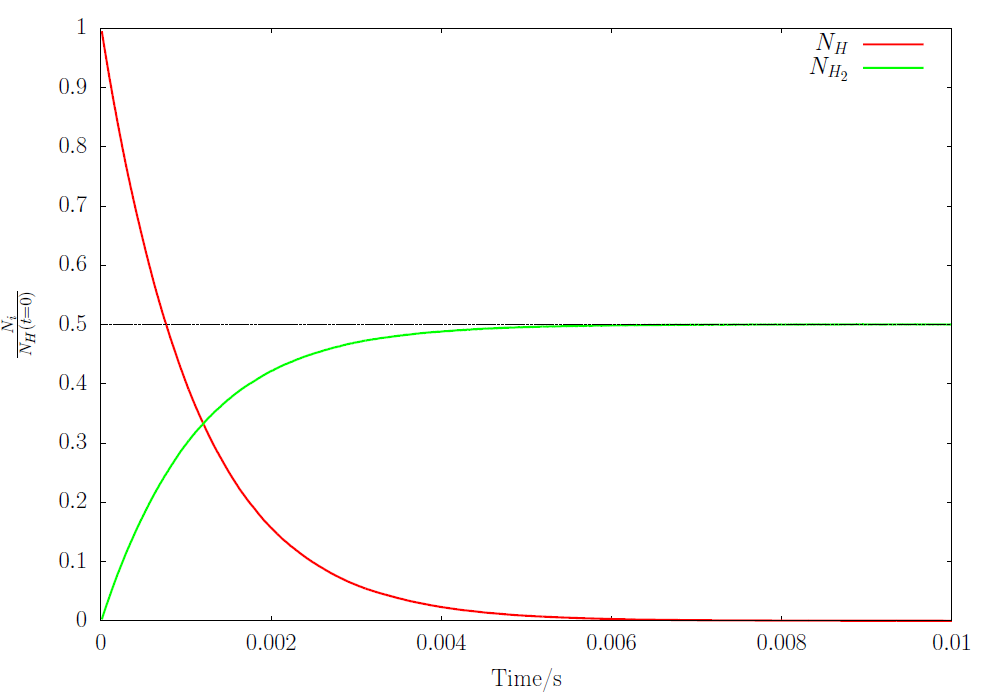 September 13, 2013
PSTP2013, Charlottesville, Virginia, USA
16
Results: Spin Exchange Collisions
Particles in a box: Spin exchange collisions leading to an equilibrium
                                of nuclear and electronic polarization
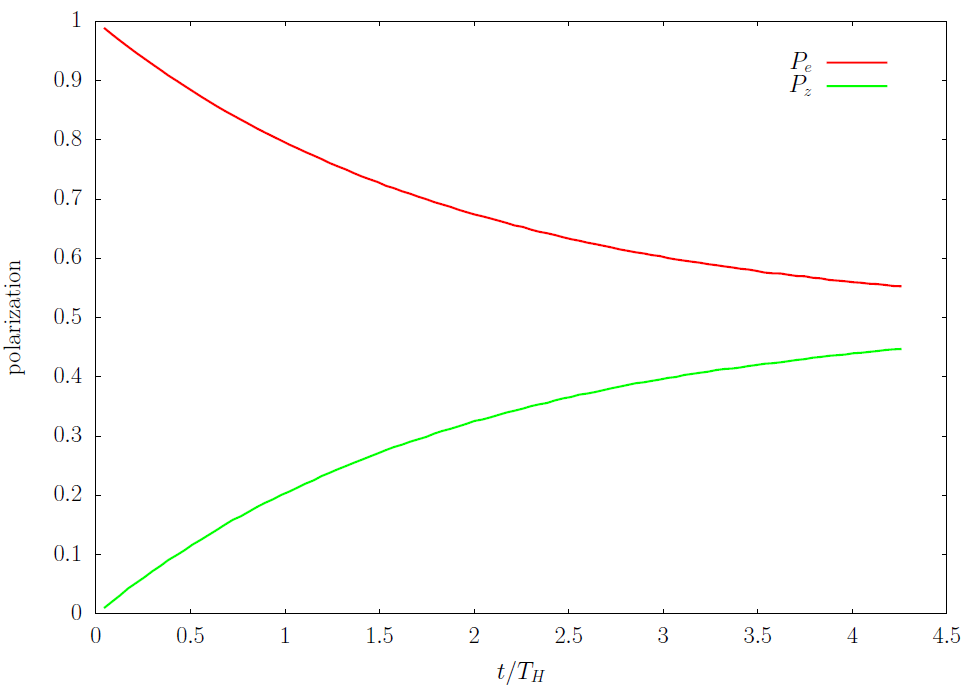 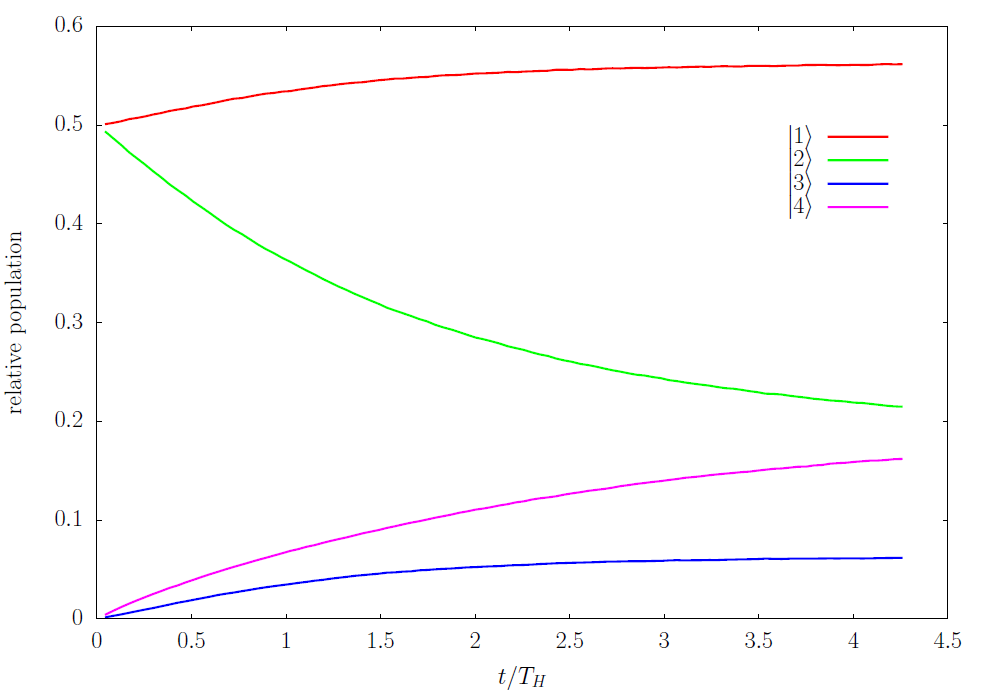 polarization
relative population
t/TH
t/TH
Results are comparable with publications, TH – mean collision time
September 13, 2013
PSTP2013, Charlottesville, Virginia, USA
17
Results: High frequency transitions
Particles moving through high frequency transitions (left to right):
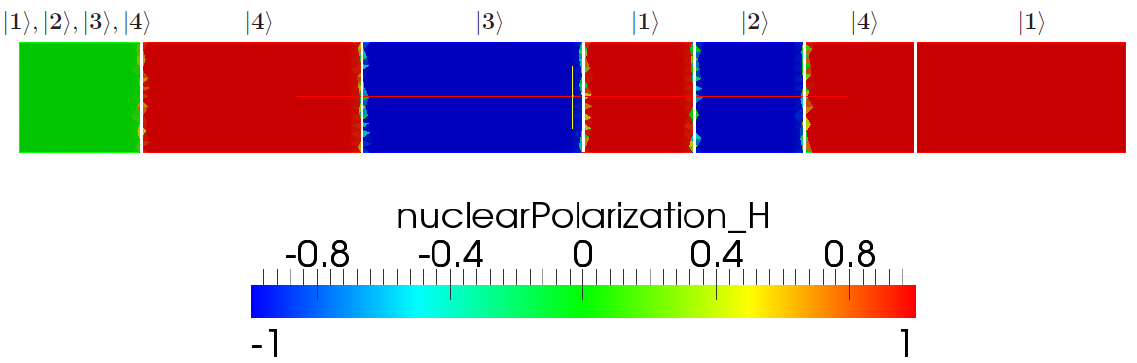  Change of occupation numbers and polarization
September 13, 2013
PSTP2013, Charlottesville, Virginia, USA
18
Results: Collision ages
Injected effusive flow : 3.2x1015 H/s
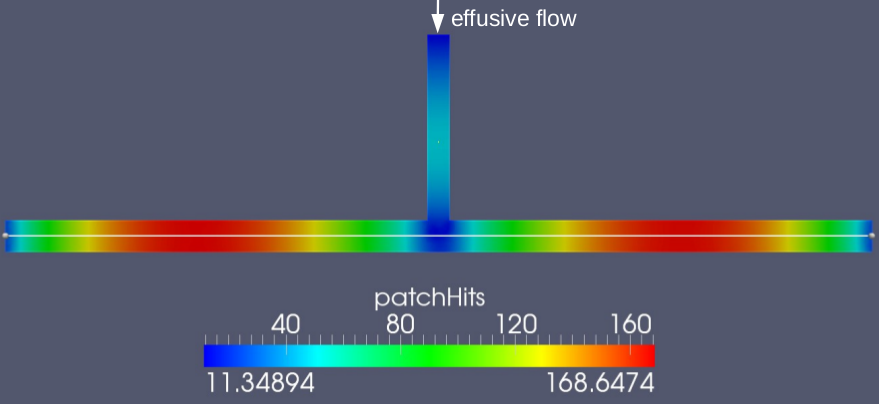 Maxwellian thermal model:                   Average collision age: 
                                                                                 116.5 wall bounces
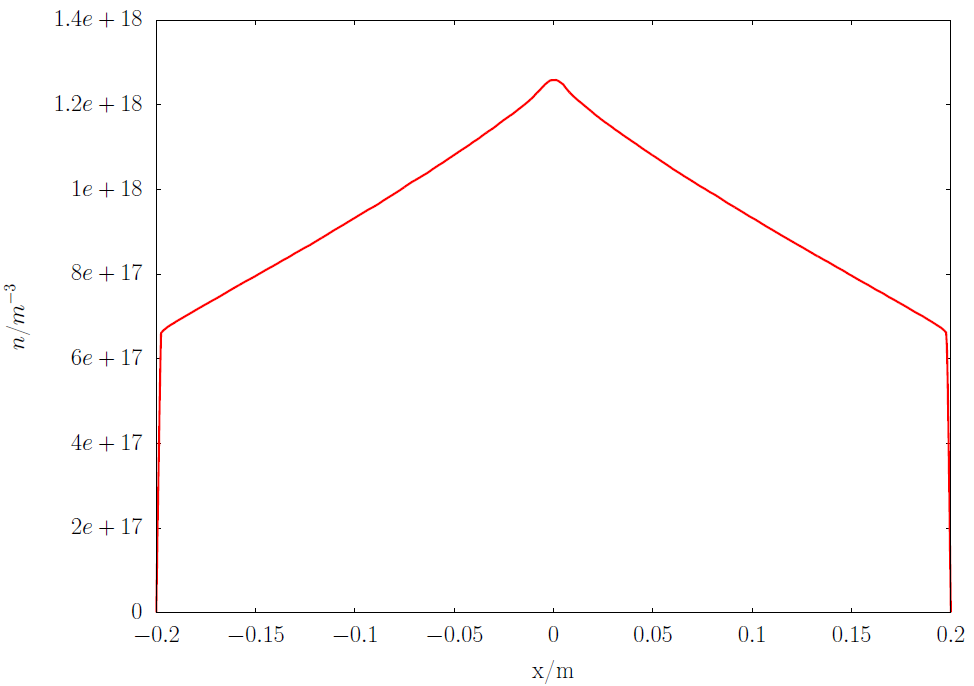 n/m-3
Collision age depends on wall reflection model, which depends on material
number density
x/m
September 13, 2013
PSTP2013, Charlottesville, Virginia, USA
19
Optimization algorithm:
Adaptive simulated annealing
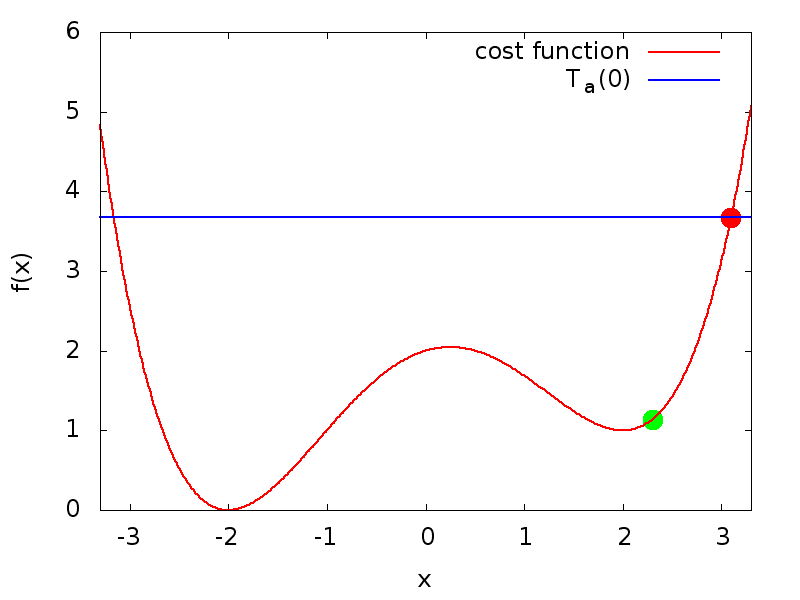 September 13, 2013
PSTP2013, Charlottesville, Virginia, USA
20
Optimization algorithm:
Adaptive simulated annealing
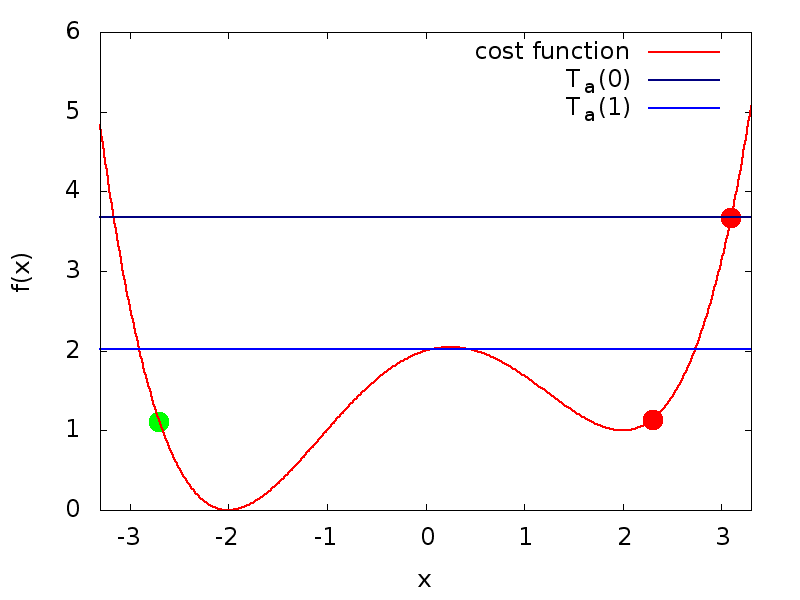 September 13, 2013
PSTP2013, Charlottesville, Virginia, USA
21
Optimization algorithm - Test
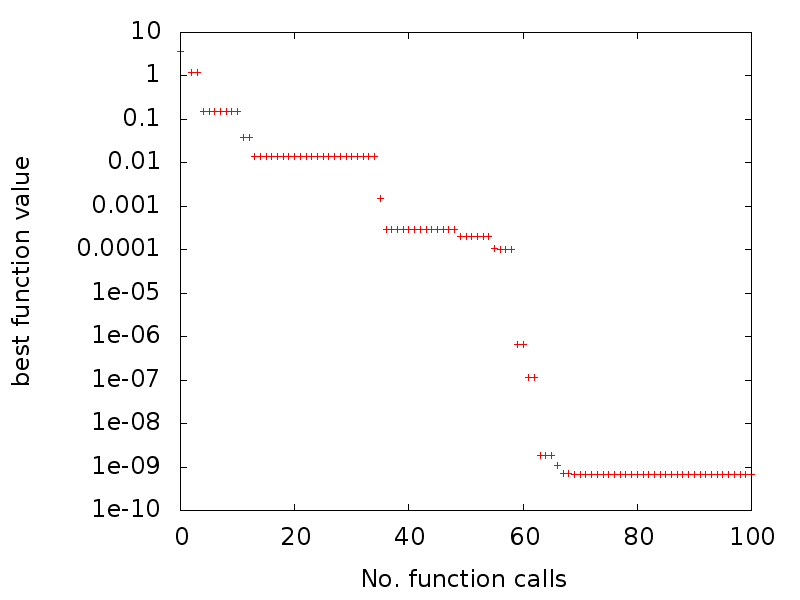 Exponential convergence
Convergence speed depends on parameters of cooling of Ta and Tg, only slightly on starting point
Cooling parameter tuning 
     necessary, but difficult
September 13, 2013
PSTP2013, Charlottesville, Virginia, USA
22
Conclusion
DSMC is viable method to model atomic beam sources
Measured beam parameters could be reproduced with DSMC
New implementations:







Actual task: Modelling of PAX-ABS
Future: Design of a new source with high intensity
Spin
Magnetic fields
Recombination
Spin exchange
High frequency transitions
Collision ages
Optimization algorithm
September 13, 2013
PSTP2013, Charlottesville, Virginia, USA
23